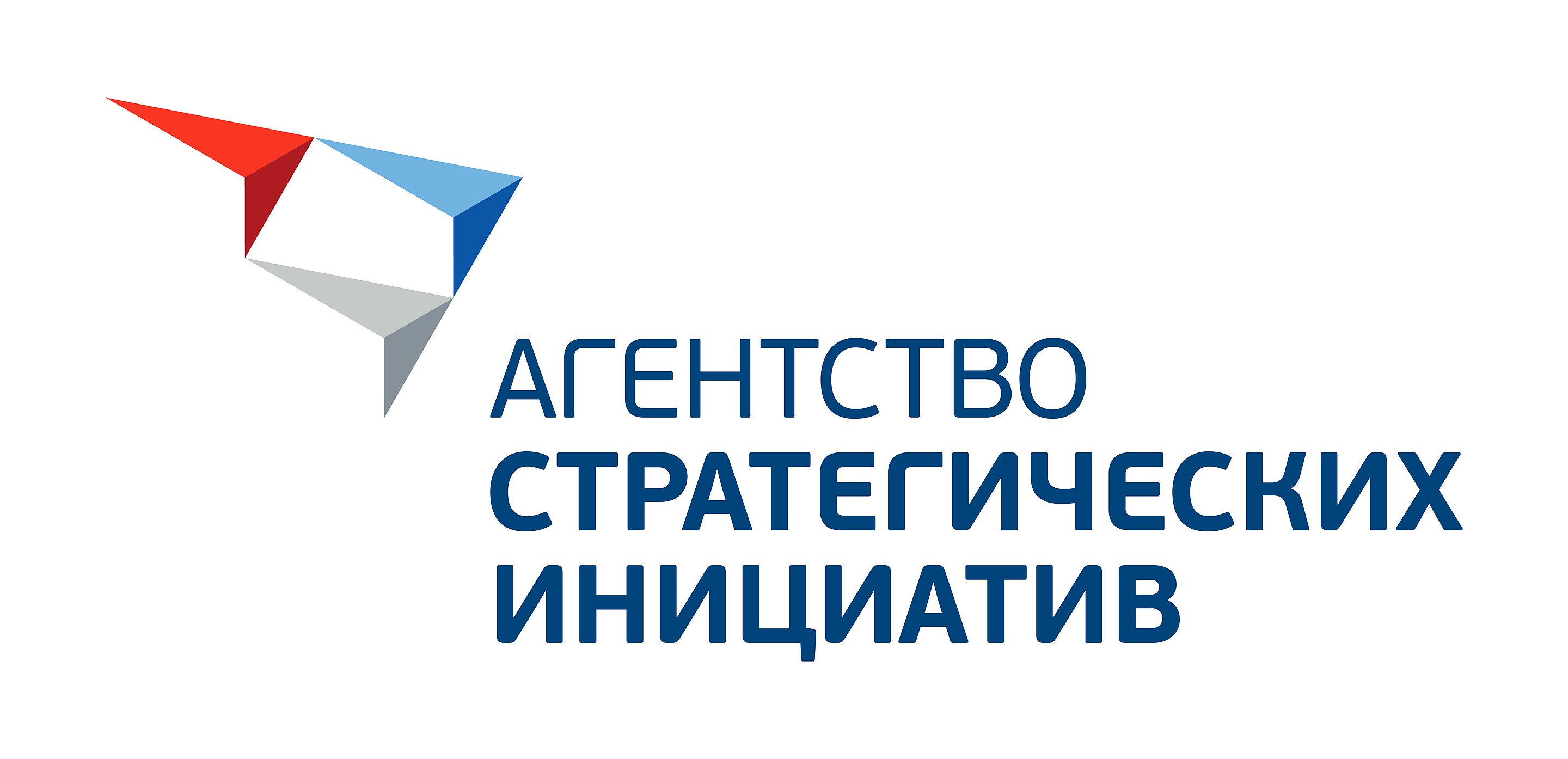 Челябинская область
Реализация механизма обратной связис субъектами инвестиционнойи предмпринимательской деятельностив Челябинской области
ЦЕЛИ
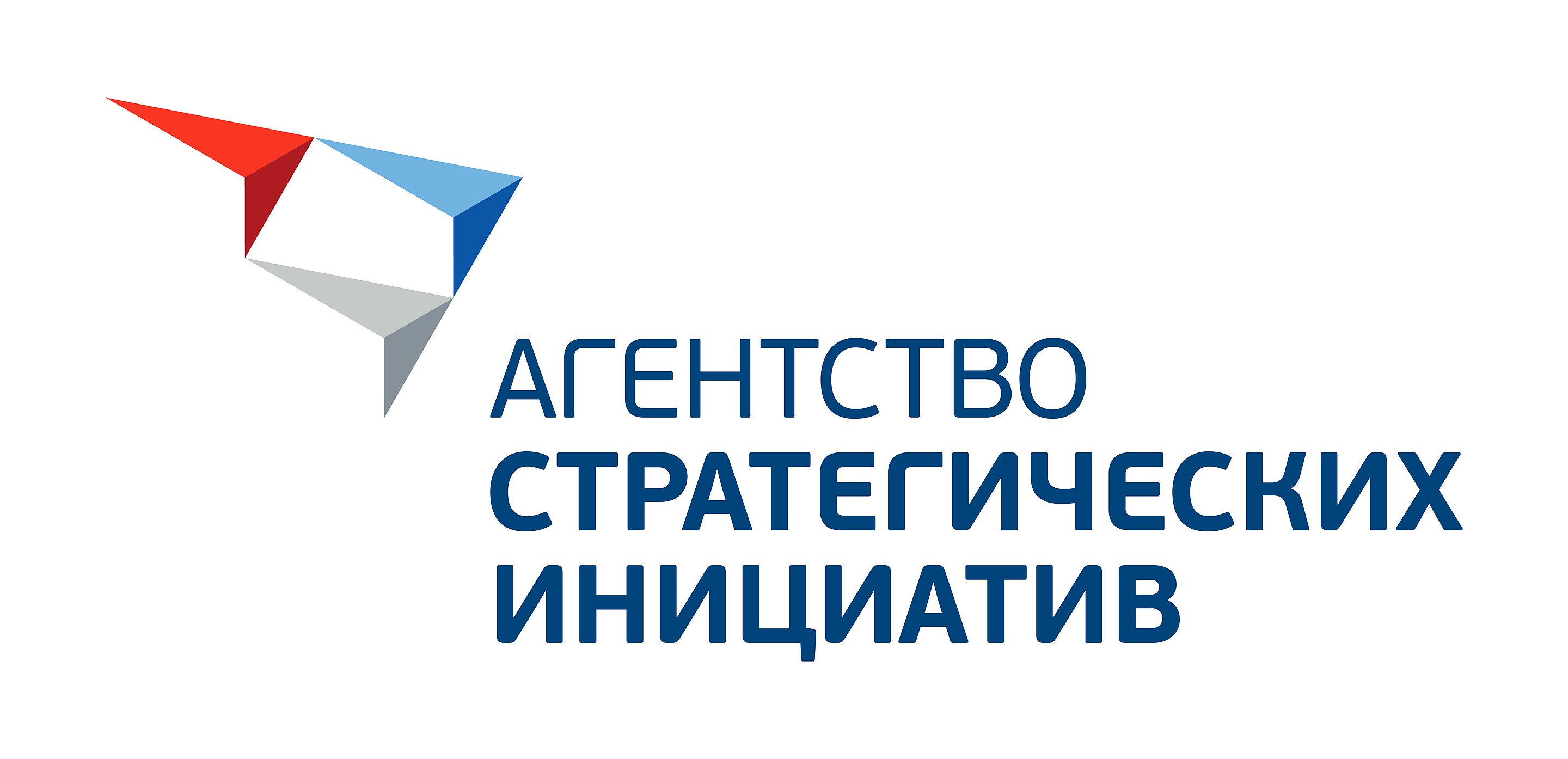 Челябинская область
Целями развития механизма обратной связис субъектами инвестиционной и предпринимательской деятельности являются:
реализация принципа «одного окна» для приема обращений инвесторови предпринимателей;

сокращение сроков предоставления ответов на обращения;

реализация возможности получения агрегированной информации о проблемах инвесторов и предпринимателей как на уровне субъекта Российской Федерации,так и на уровне всей Российской Федерации.
ФЕДЕРАЛЬНОЕЗАКОНОДАТЕЛЬСТВО
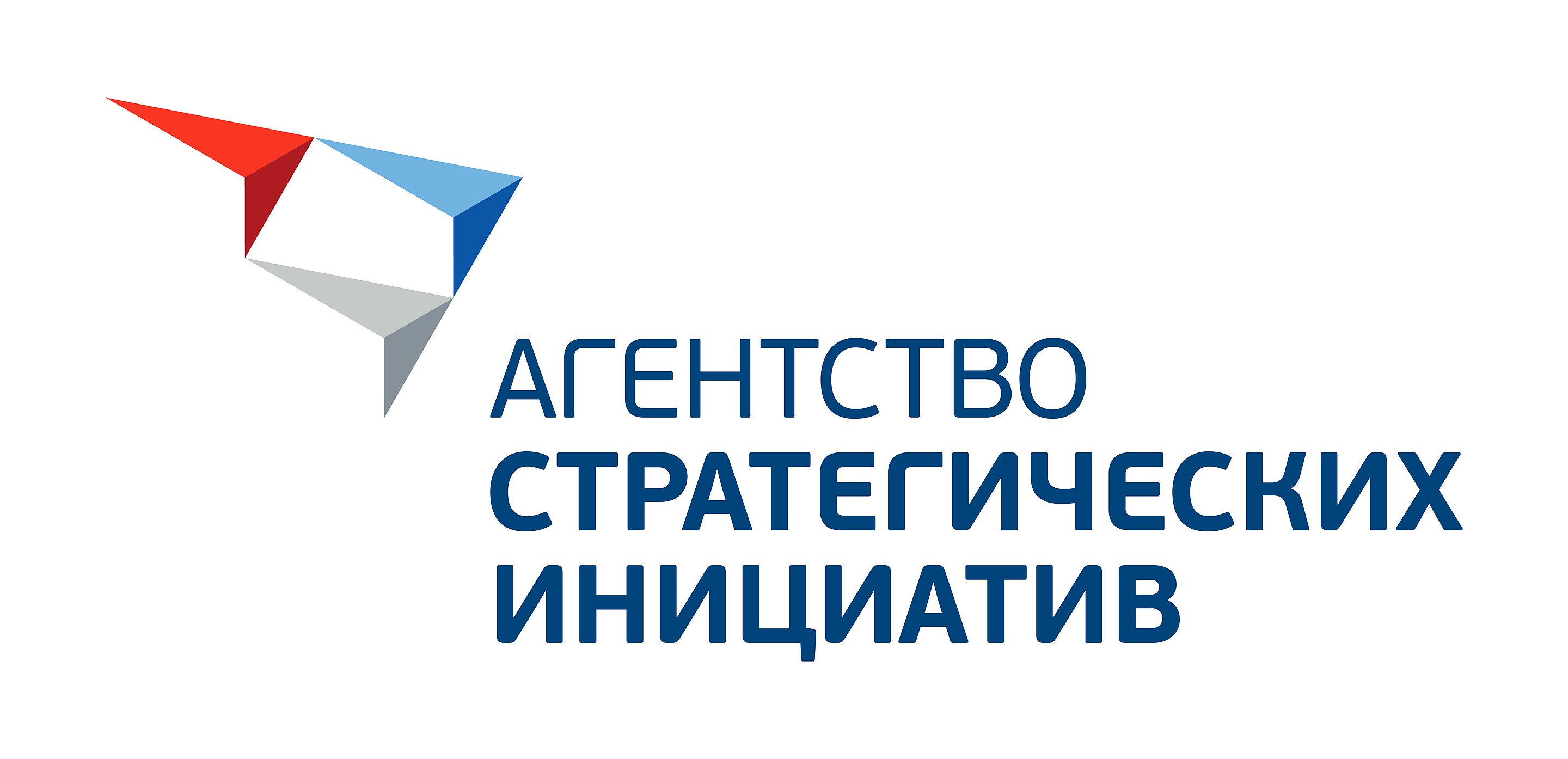 Челябинская область
Приказ Министерства экономического развитияРоссийской Федерации от 04.04.2024 № 200«О внесении изменений в приказ Минэкономразвития Россииот 30 сентября 2021 г. № 591«О системе поддержки новых инвестиционных проектов в субъектах Российской Федерации(«Региональный инвестиционный стандарт»)»
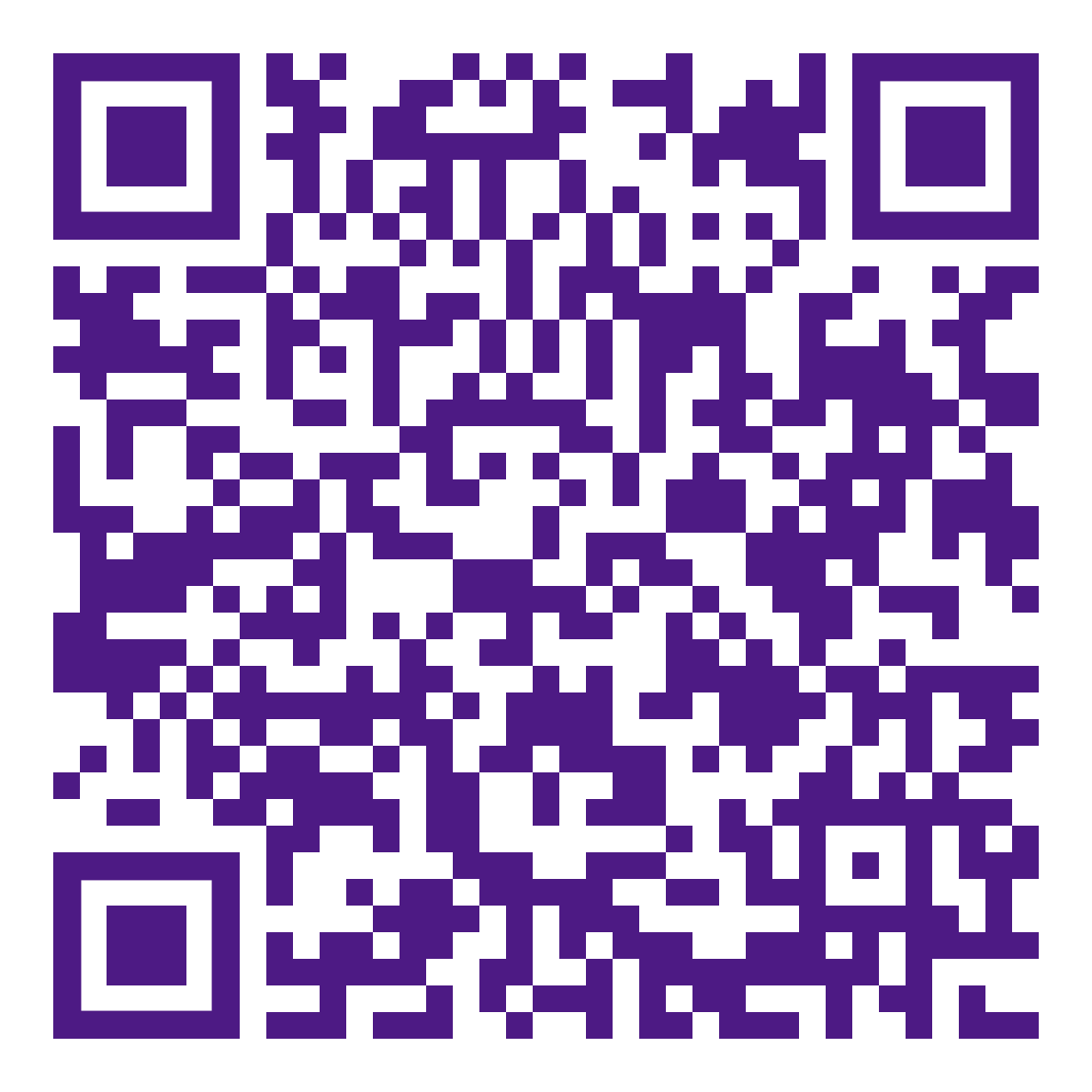 РЕГИОНАЛЬНОЕЗАКОНОДАТЕЛЬСТВО
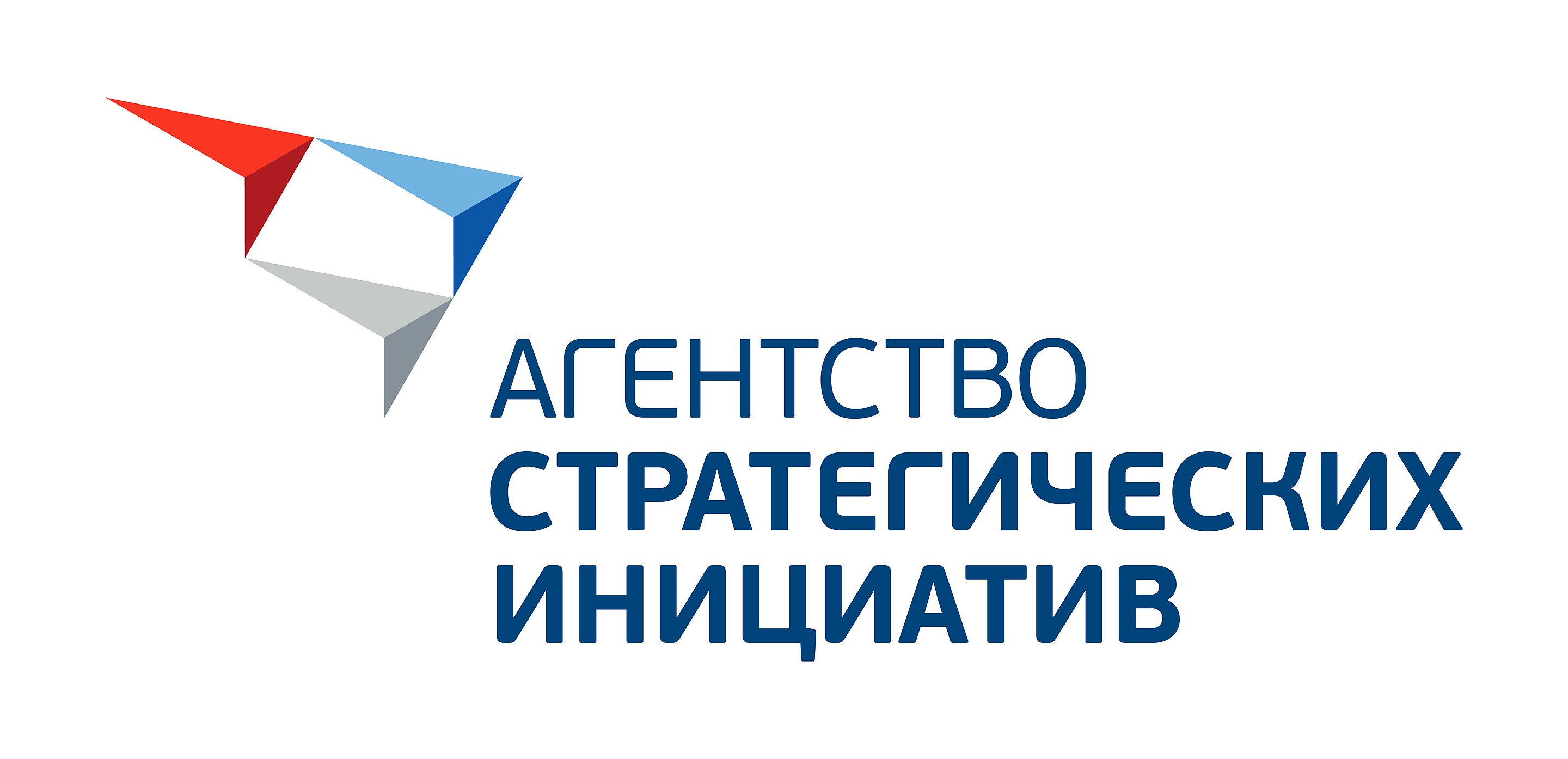 Челябинская область
Распоряжение правительства Челябинской областиот 30.09.2024 № 1034-рп«О формировании механизма обратной связис субъектами инвестиционной и предпринимательской деятельностив Челябинской области в рамках реализации системы поддержки новых инвестиционных проектов(«Региональный инвестиционный стандарт»)»
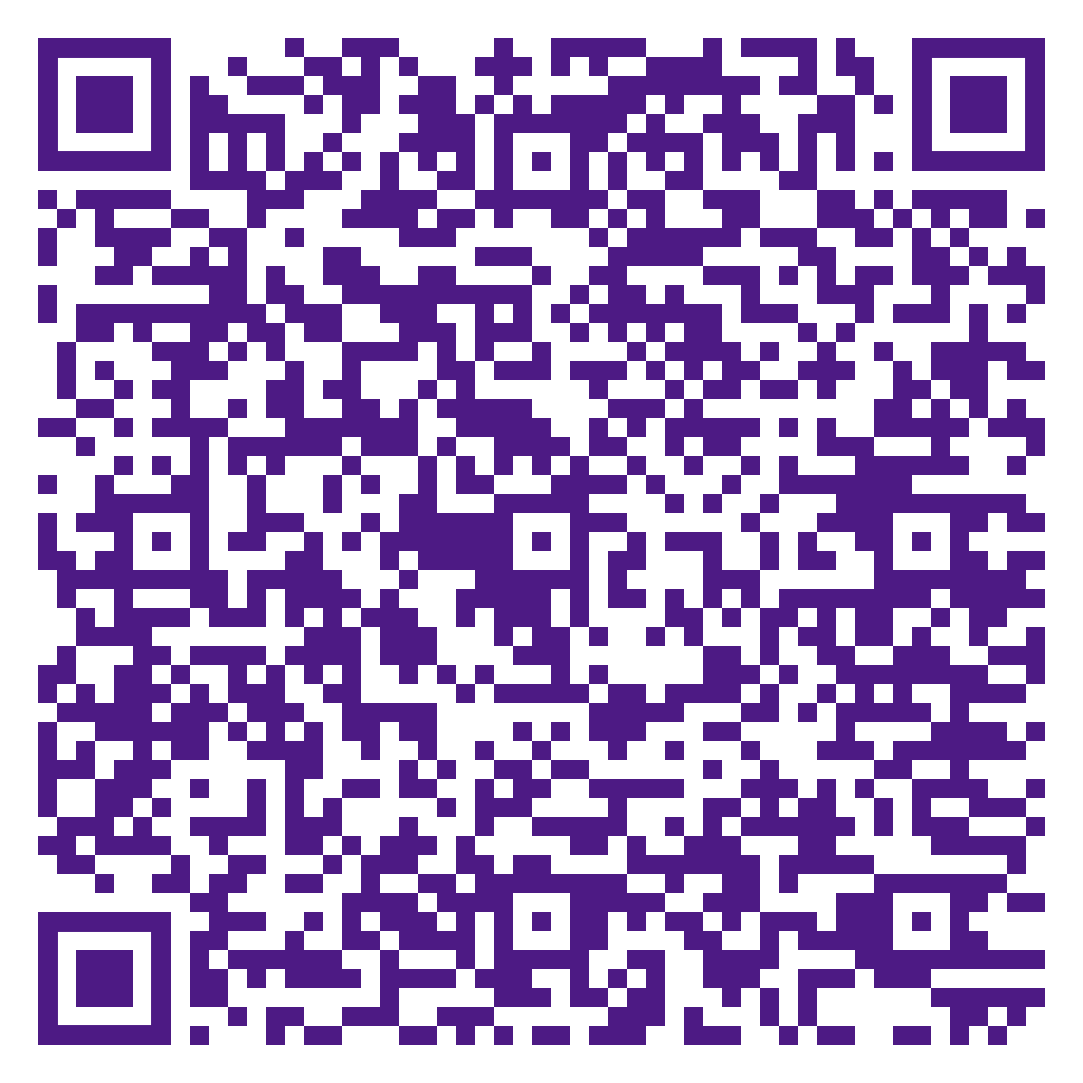 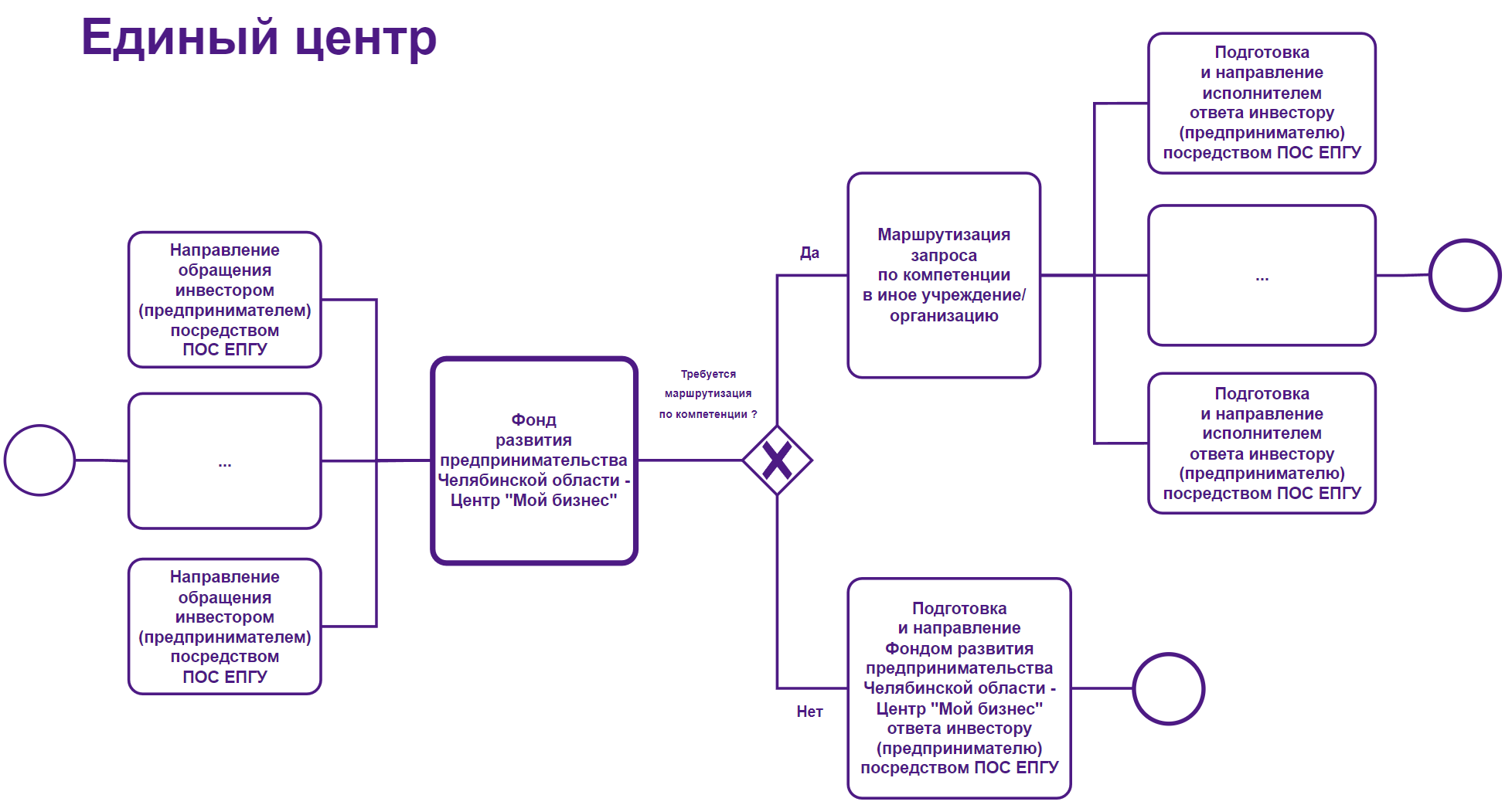 ЕДИНЫЙ ЦЕНТРПО ОБРАБОТКЕ ОБРАЩЕНИЙ
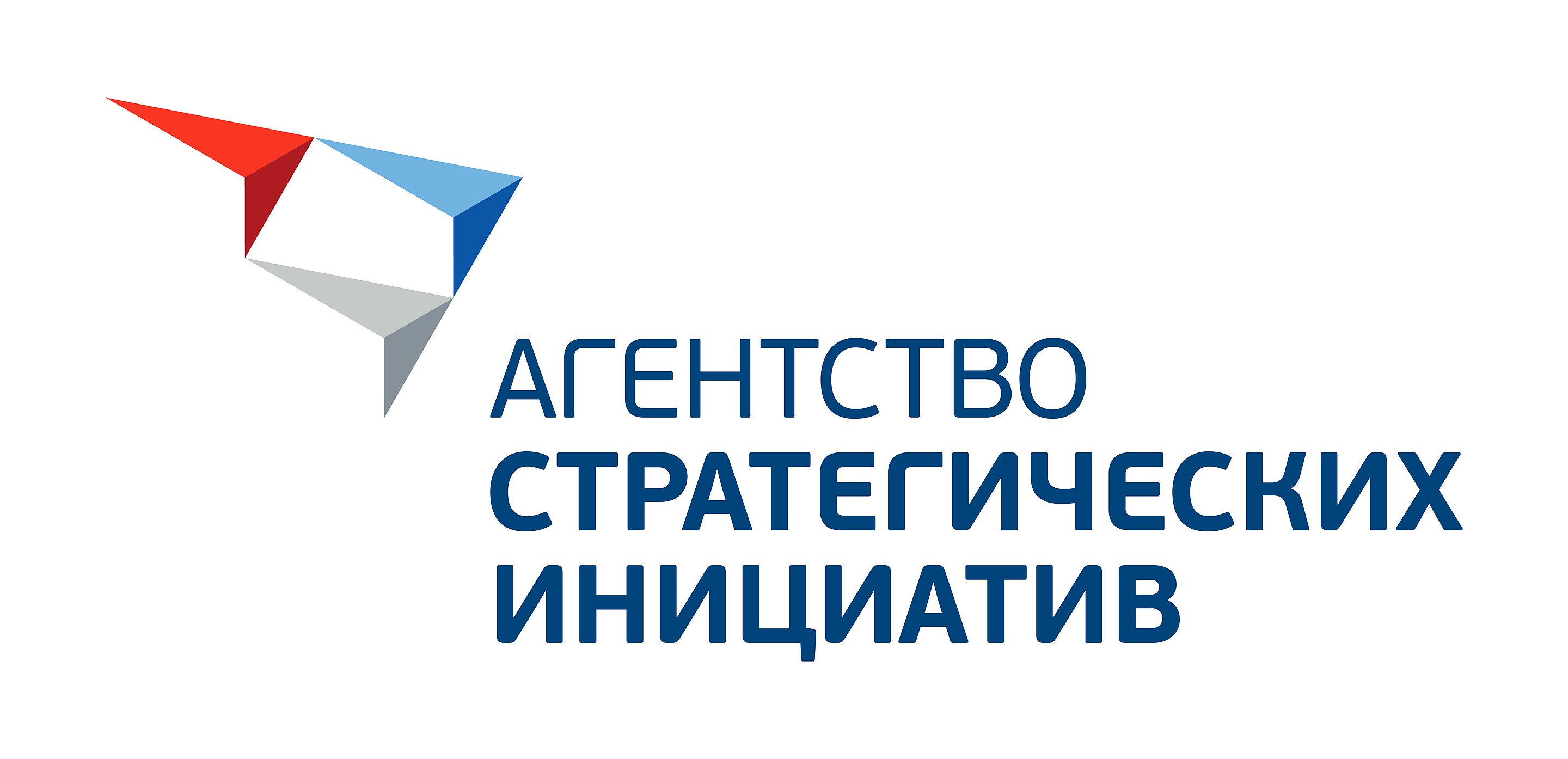 Челябинская область
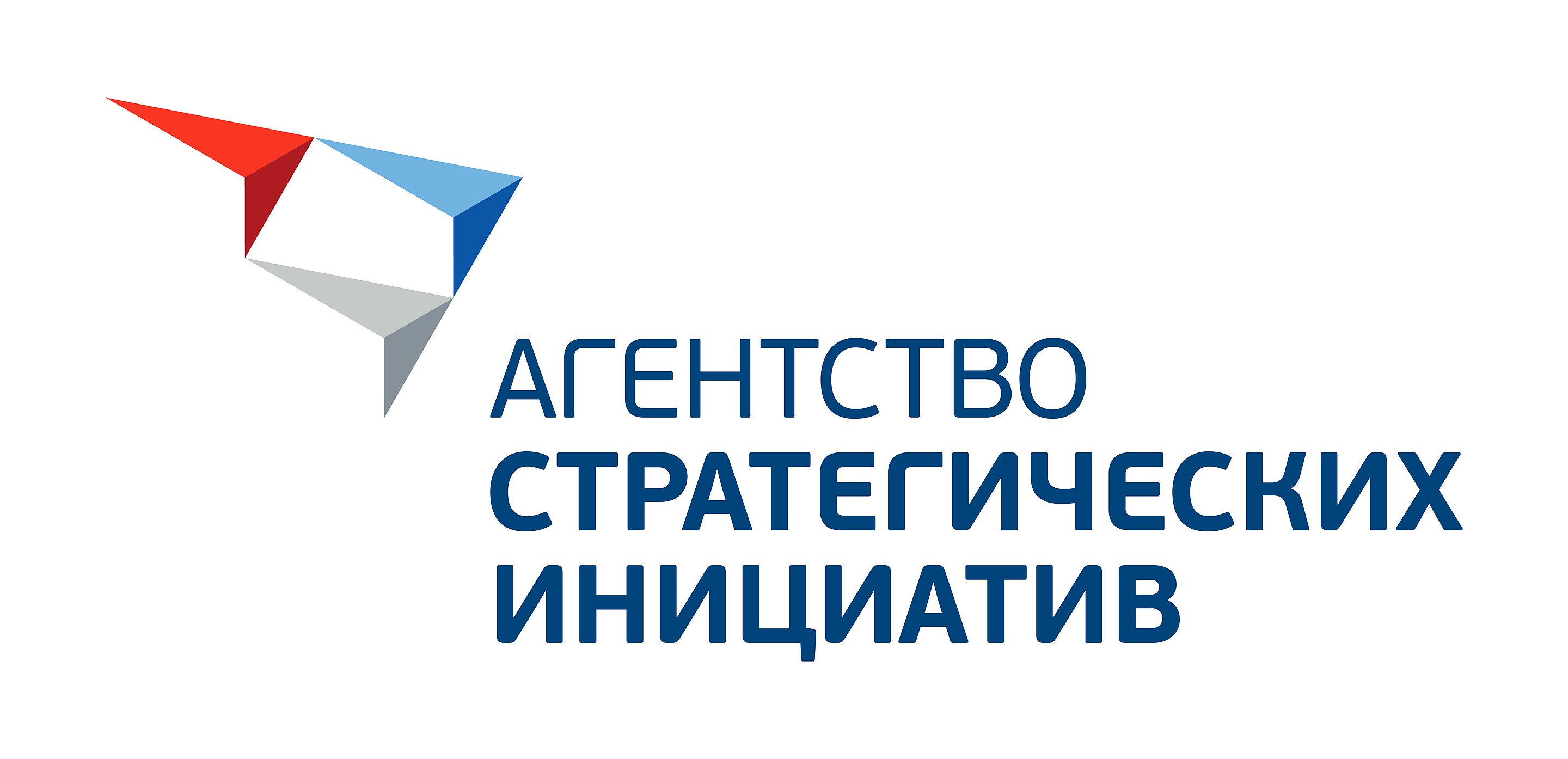 НОВЫЕ КАТЕГОРИИ ОБРАЩЕНИЙ
Челябинская область
НОВЫЕ КАТЕГОРИИ ОБРАЩЕНИЙ
вопросы бизнеса, связанные с поддержкойи сопровождением инвестора
вопросы бизнеса, связанные с автомобильными дорогами
и транспортом
вопросы бизнеса, связанные с земельными отношениями
и недвижимым имуществом
вопросы бизнеса, связанные с кадровыми ресурсами
Важное примечание:обращение посредством ПОС ЕПГУ по данным категориям могут направить только индивидуальные предпринимателии юридические лица
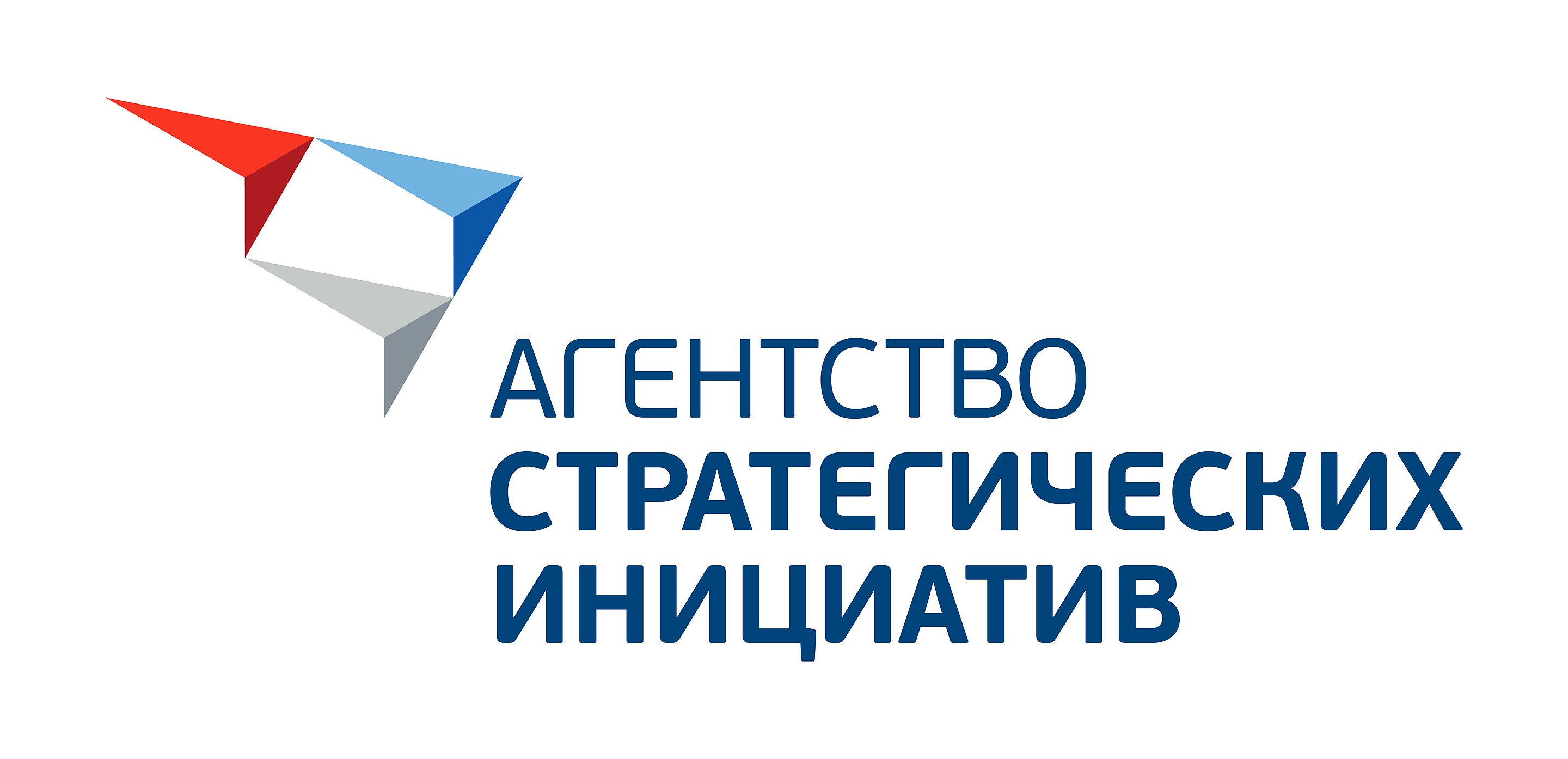 НОВЫЕ КАТЕГОРИИ ОБРАЩЕНИЙ
Челябинская область
НОВЫЕ КАТЕГОРИИ ОБРАЩЕНИЙ
вопросы бизнеса, связанные с подключениемк инженерным сетям
вопросы бизнеса, связанные с экологией и использованием природных ресурсов
вопросы бизнеса, связанные со строительством
вопросы бизнеса, связанные с иными сферами
Важное примечание:обращение посредством ПОС ЕПГУ по данным категориям могут направить только индивидуальные предпринимателии юридические лица
СОКРАЩЕННЫЕ СРОКИПОДГОТОВКИ ОТВЕТА
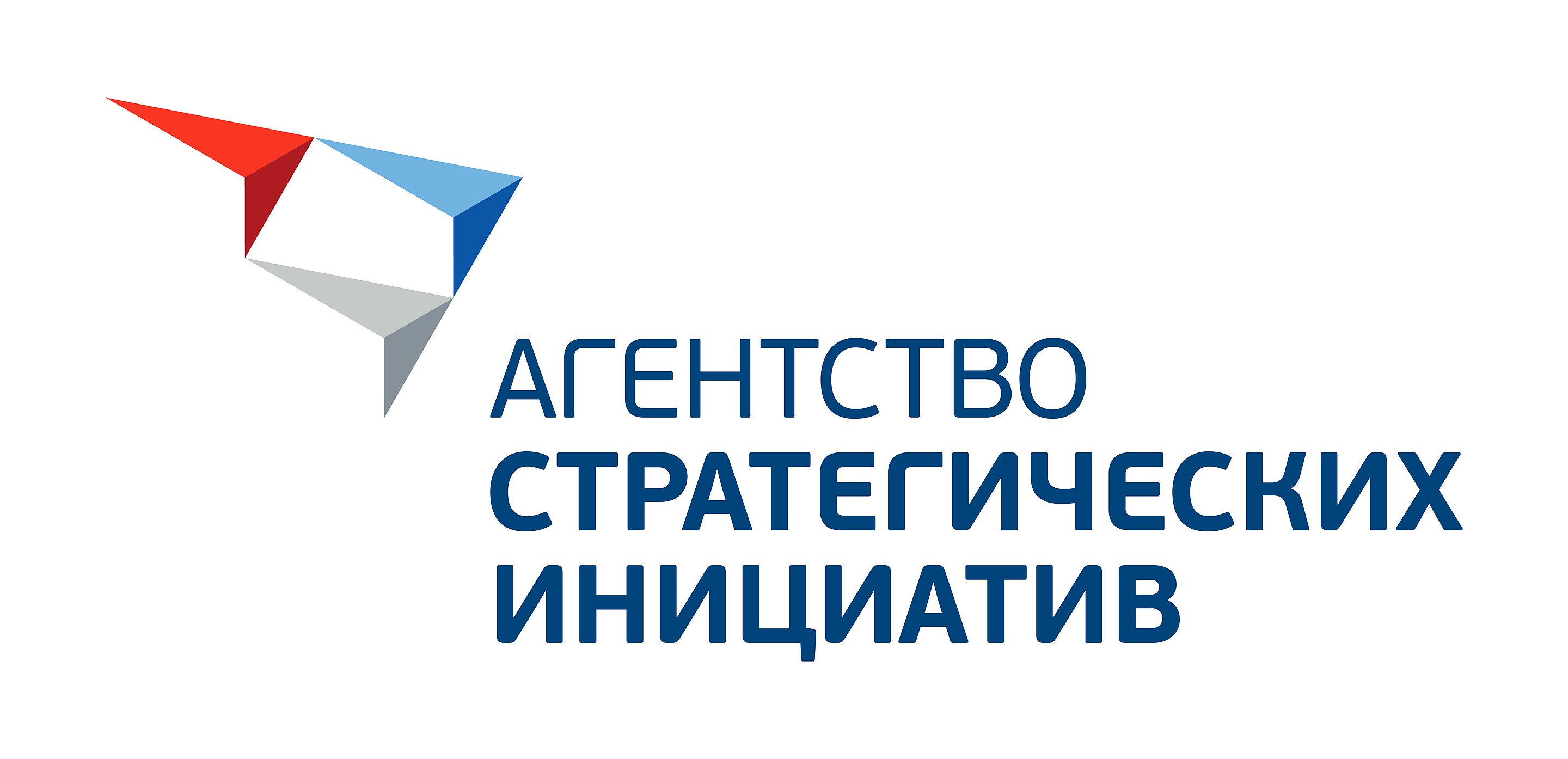 Челябинская область
СРОКИ ПОДГОТОВКИ
30 календарных дней
10 календарных дней
5 календарных дней
Примечание:Классификатор обращений субъектов инвестиционной и предпринимательской деятельности с указанием сроков подготовки ответов был направленписьмом МЭР ЧО от 10.09.2024 № 04-4893посредством СЭД ТЕЗИС
СПЕЦИАЛИЗИРОВАННЫЙРАЗДЕЛ «ПОС.Бизнес»
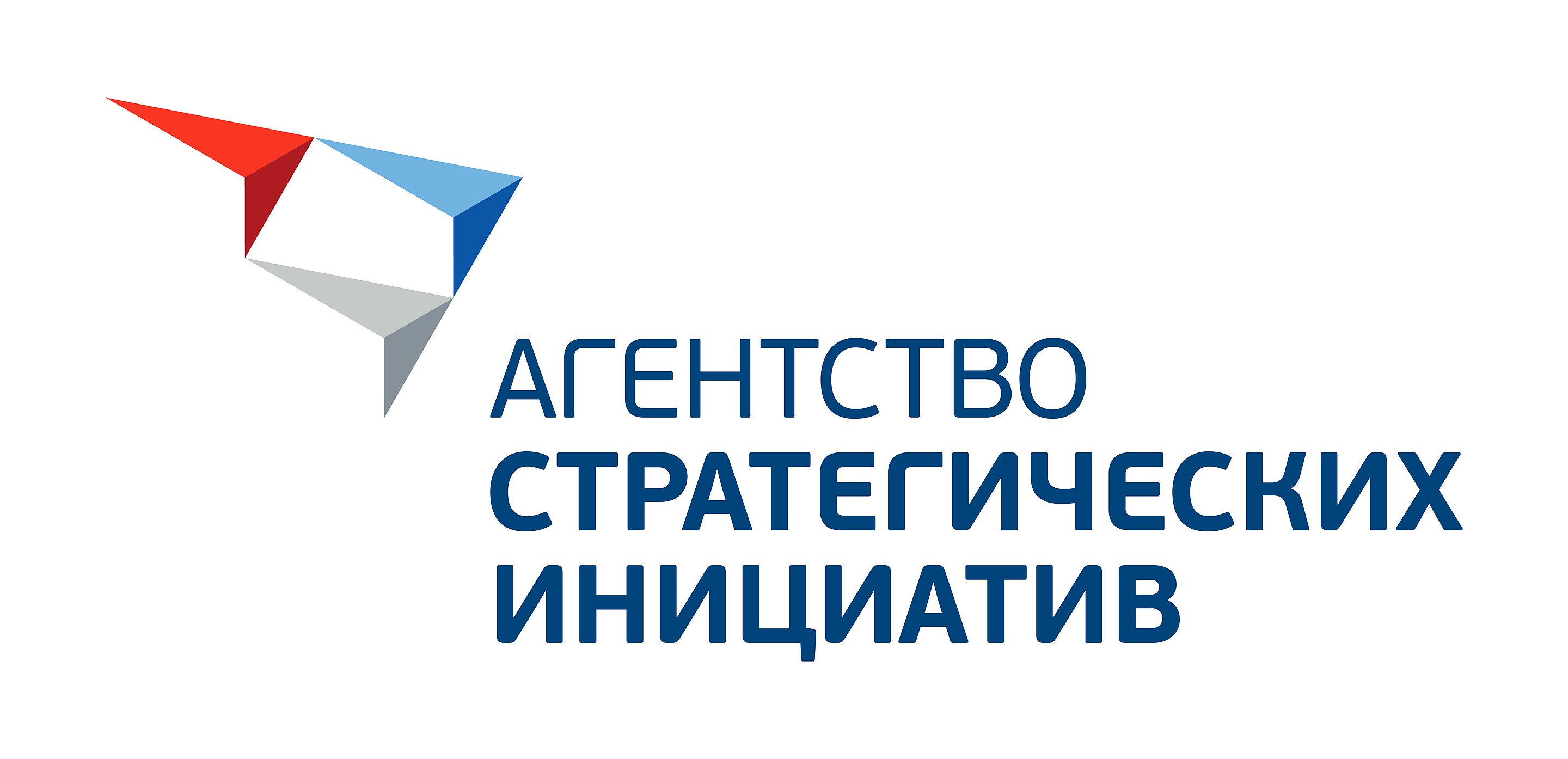 Челябинская область
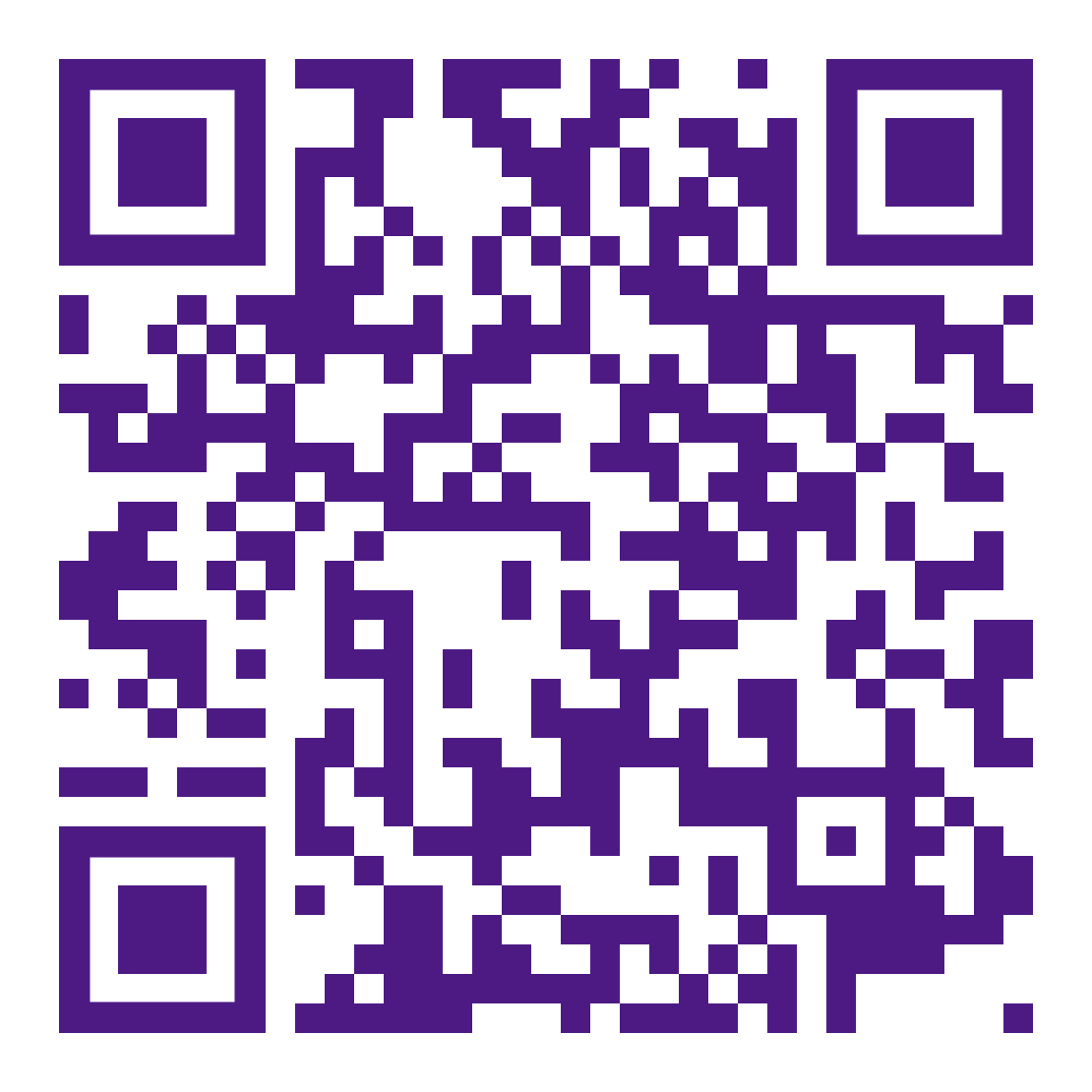 Создан специализированный раздел «ПОС.Бизнес»на портале Платформы обратной связиЕдиного портала государственных услуг (функций)
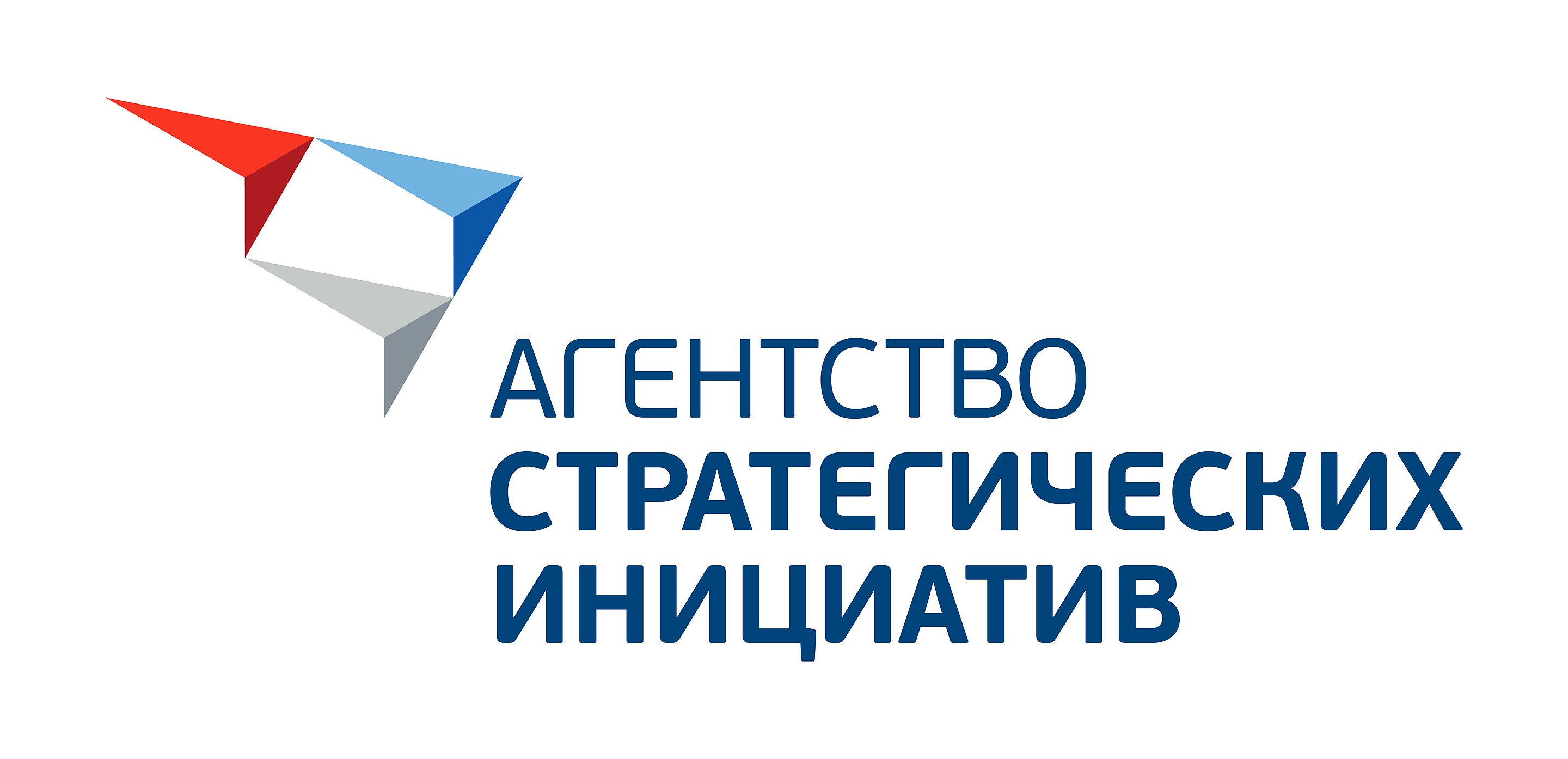 Челябинская область
СПАСИБО ЗА ВНИМАНИЕ